Замкові та фортифікаційні комплекси  України
План 
   Вступ 
 1. Аккерманська фортеця
 2. Кам'янець-Подільська фортеця
 3. Невицький замок
 4. Генуе́зькі коло́нії у Півні́чному Причорномо́р'ї
 5. Бережа́нський за́мок
 6. Золочівський замок
   Висновки
Вступ
Здавна замки мали дві головні функції
захисну (оборонну)
житлову (згодом — представницьку, репрезентативну).
    На ранньому етапі замкового будівництва переважала захисна (оборонна) функція.
    Проміжні позиції займають фортечні споруди, де захисні і житлові (представницькі) функції зрівнялися. Цей процес набув поширення із XVII століття. Тісний зв'язок обох функцій являють фортечні споруди з палацами на подвір'ї
1. Аккерма́нська форте́ця
Історико-архітектурна пам'ятка та найбільша фортеця України.  Була споруджена за часів Пізнього середньовіччя (XIII — XV століття) на місці руїн античного поліса Тіра. Розташована в м. Білгород-Дністровський Одеської області.
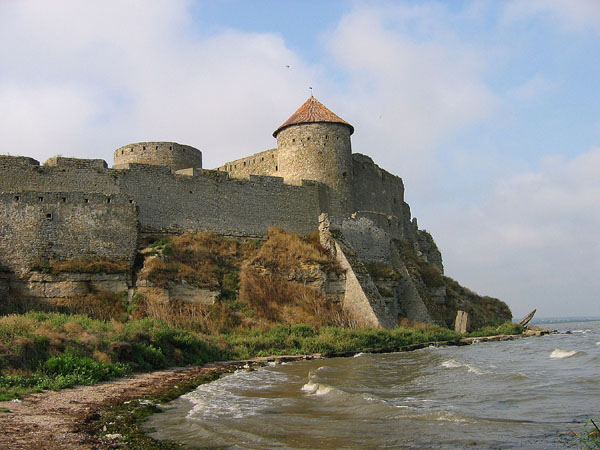 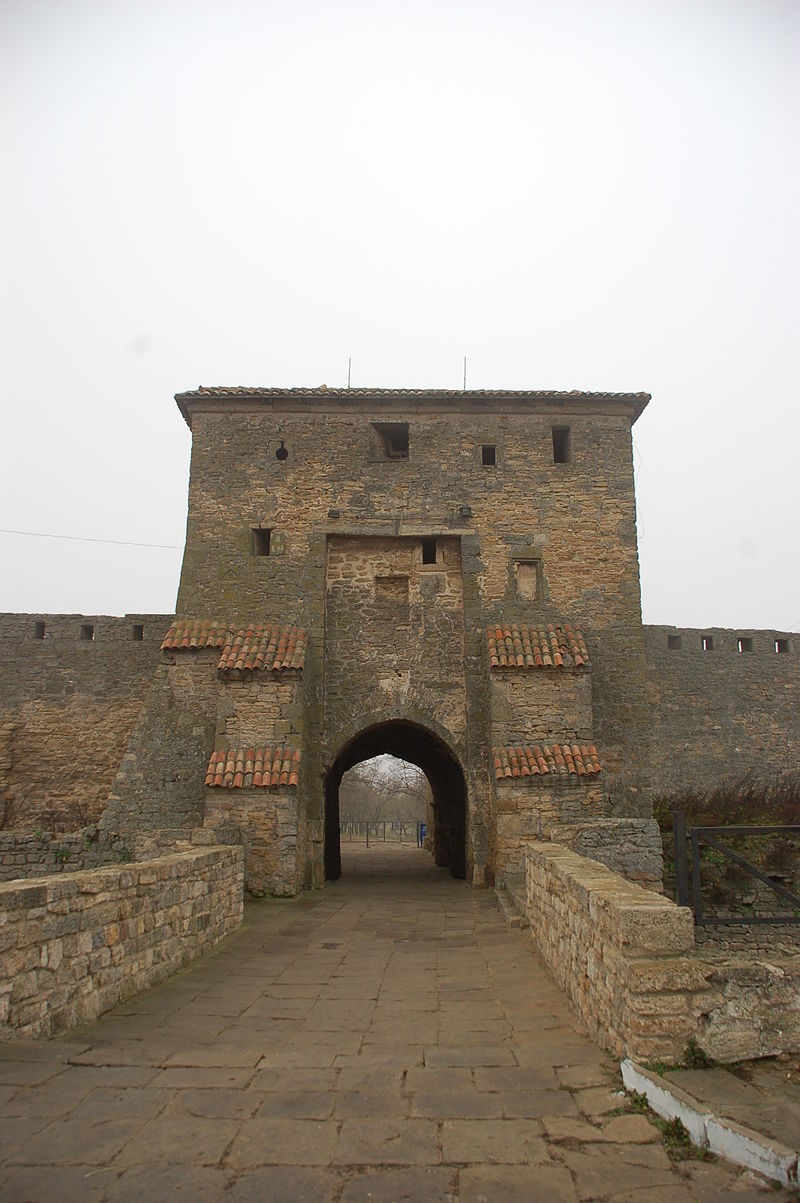 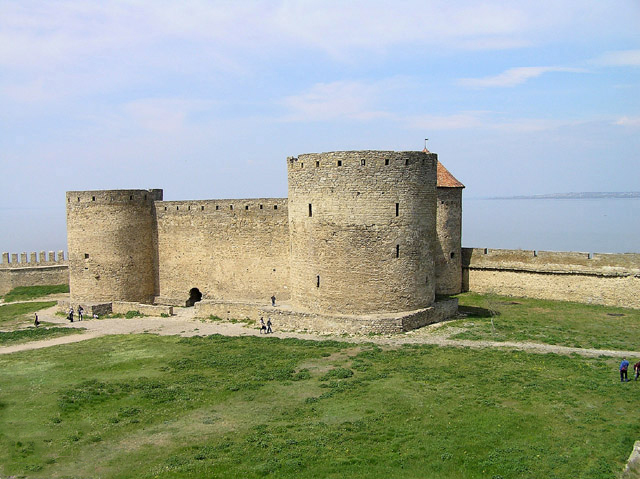 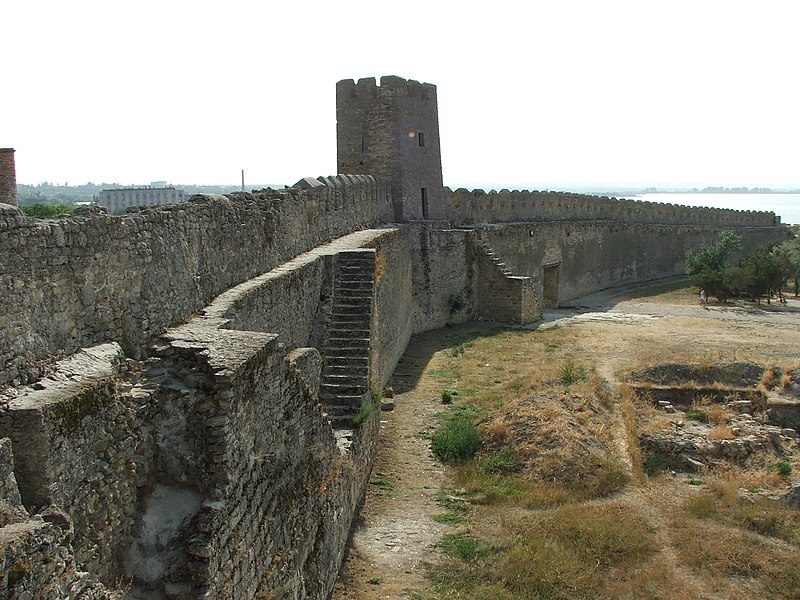 2. Кам'яне́ць-Поді́льська форте́ця
Фортеця у місті Кам'янець-Подільський (Хмельницької області України). Відома з XIV століття як частина оборонної системи міста Кам'янець, колишньої столиці Подільського князівства XIV–XV ст., Подільського воєводства XV–XVIII ст., а далі Подільської губернії (1793–1925 pp.). Фортеця є складовою частиною Національного історико-архітектурного заповідника «Кам'янець», що належить до «7 чудес України».
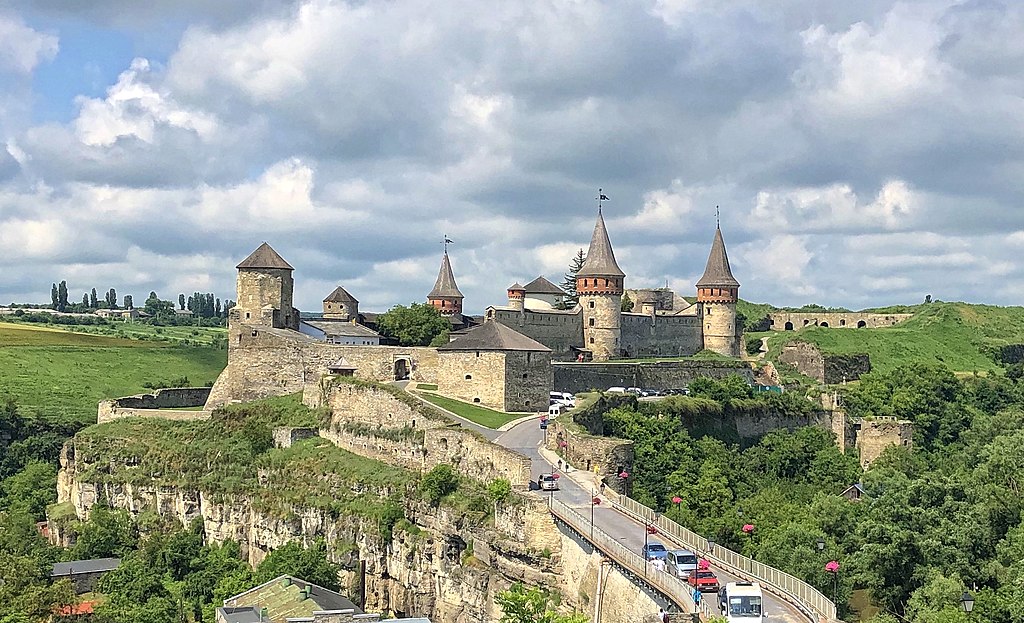 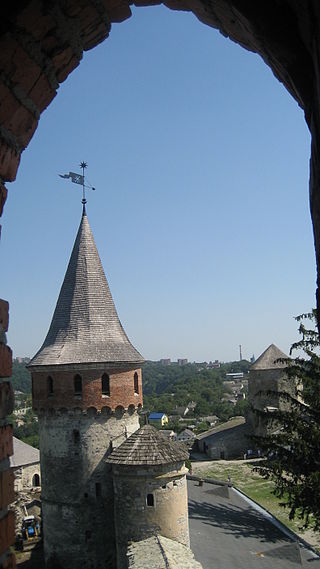 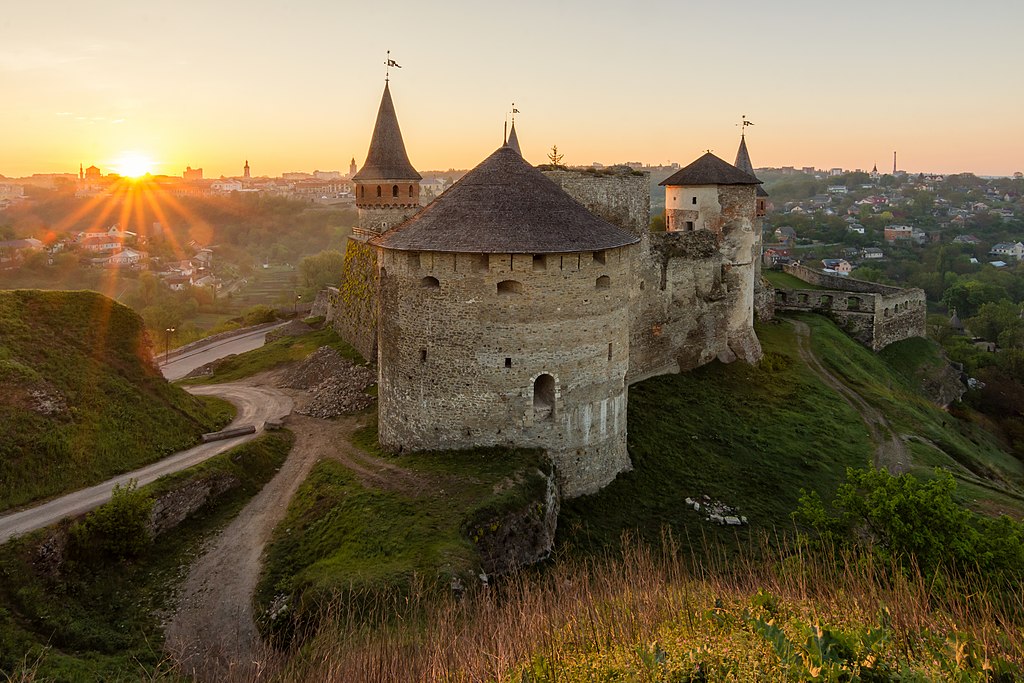 3. Невицький замок
Напівзруйнований замок біля села Кам'яниця Ужгородського району Закарпатської області.
   Замок уперше згадується на початку XIV ст. як опорна база місцевого феодального бунту проти королівської влади Карла Роберта Анжу. У XIV ст. замок переходить до володінь роду графів Другетів, які будують на місці дерев'яного замку кам'яний. У 1644 році під час релігійних воєн трансільванський князь Юрій I Ракоці зруйнував замок.
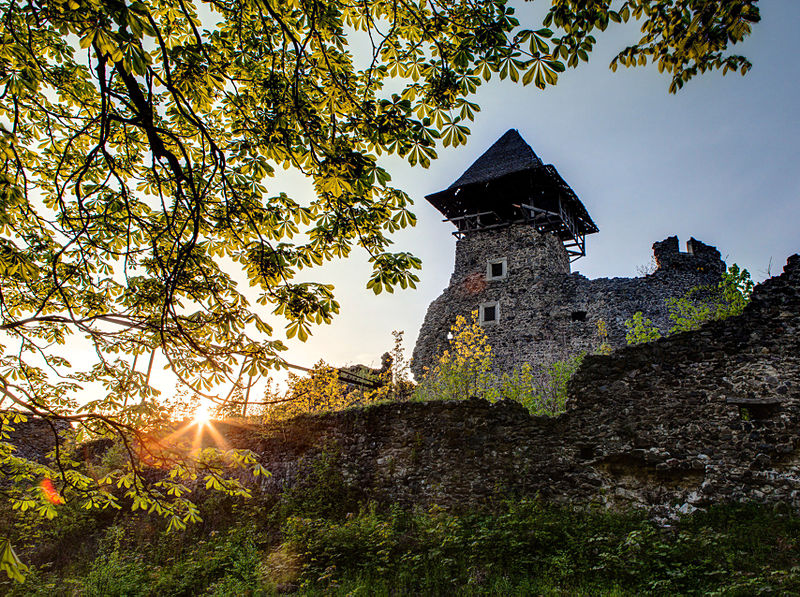 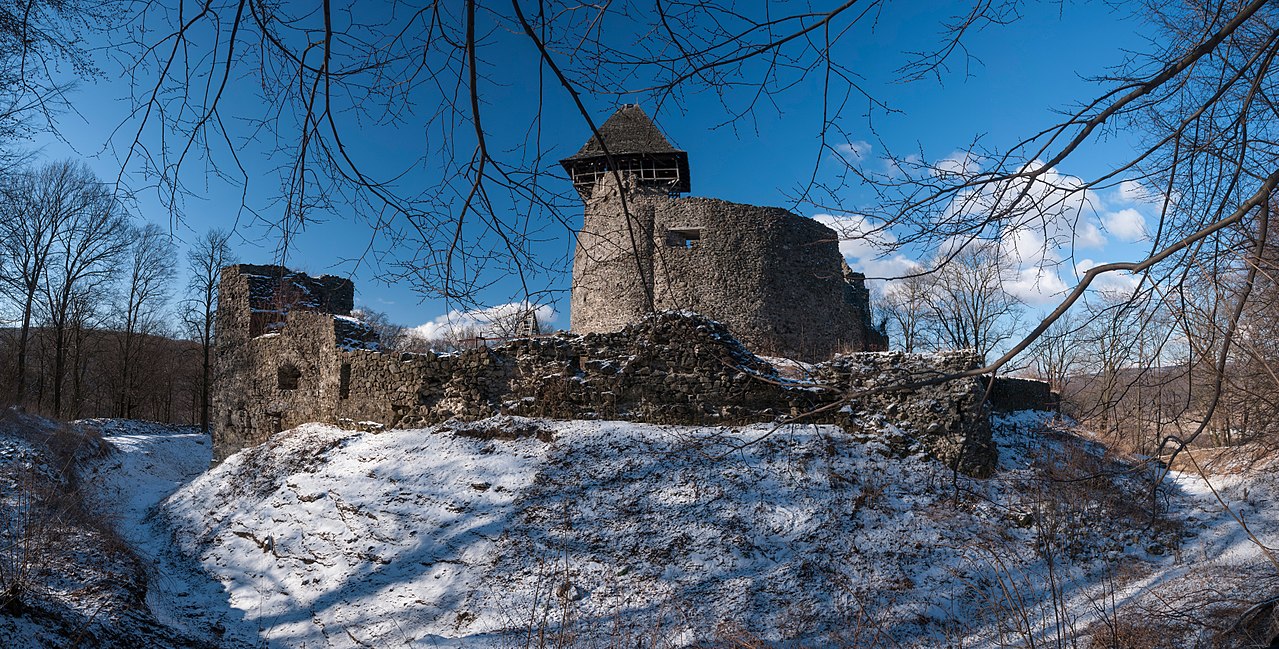 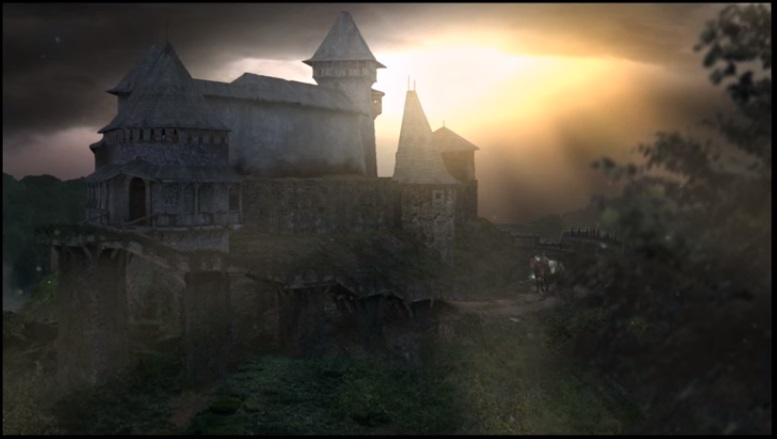 4. Генуе́зькі коло́нії у Півні́чному Причорномо́р'ї
Укріплені торгові центри генуезьких купців у XIII—XV століття. Комплекс пам'яток «Пости та укріплення на торгових шляхах генуезців від Середземного до Чорного морів» в Автономній Республіці Крим у 2010 році запропоновані Україною до Списку всесвітньої спадщини ЮНЕСКО
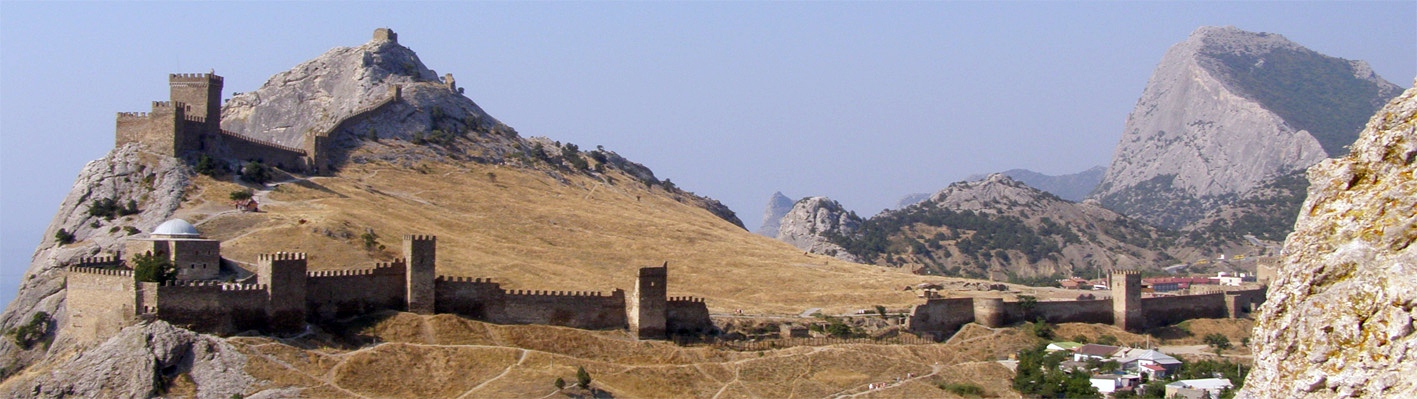 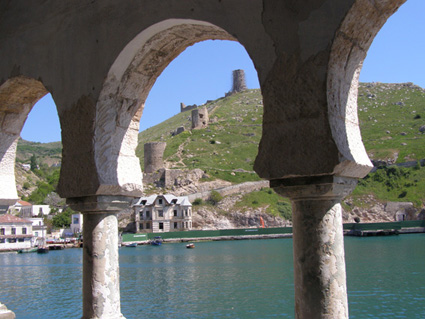 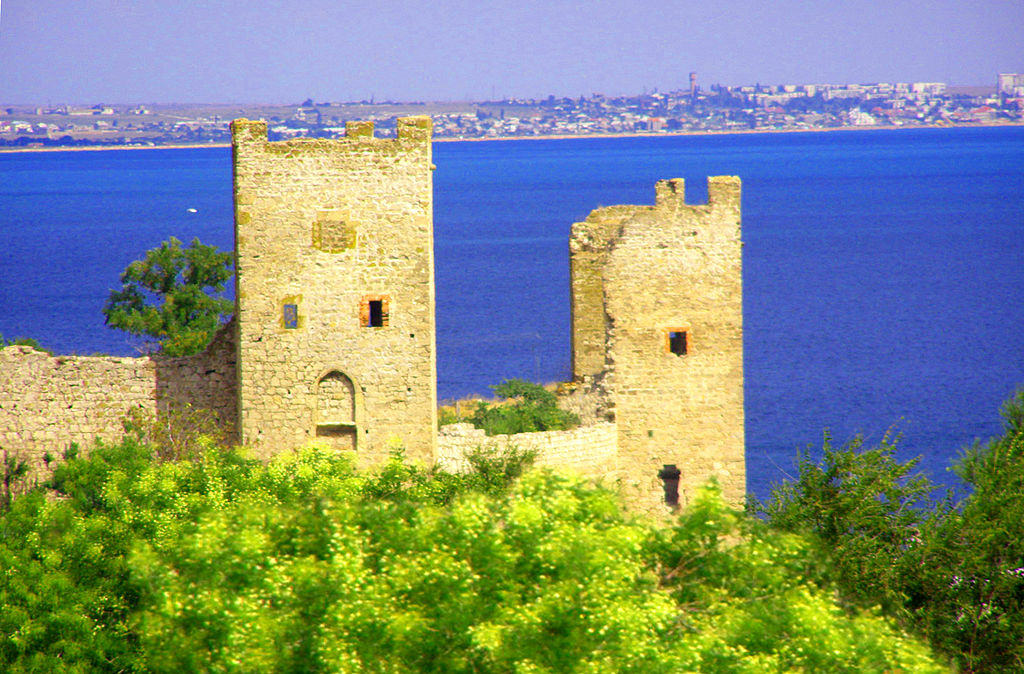 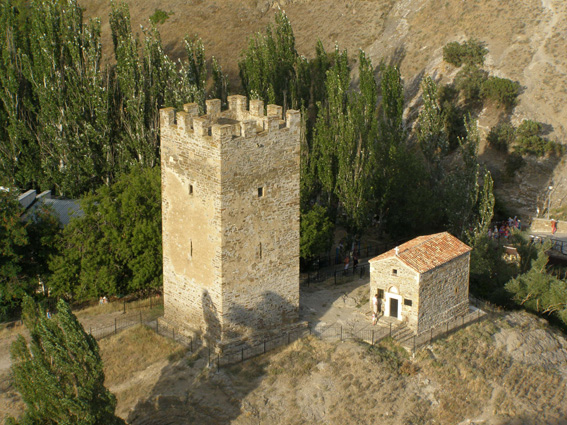 5. Бережа́нський за́мок
Пам'ятка оборонної архітектури в м. Бережани Тернопільської області 
   Збудований коштом родини Синявських у 16-18 ст. Замковий костел Святої Трійці (1554) — родова усипальниця Синявських.
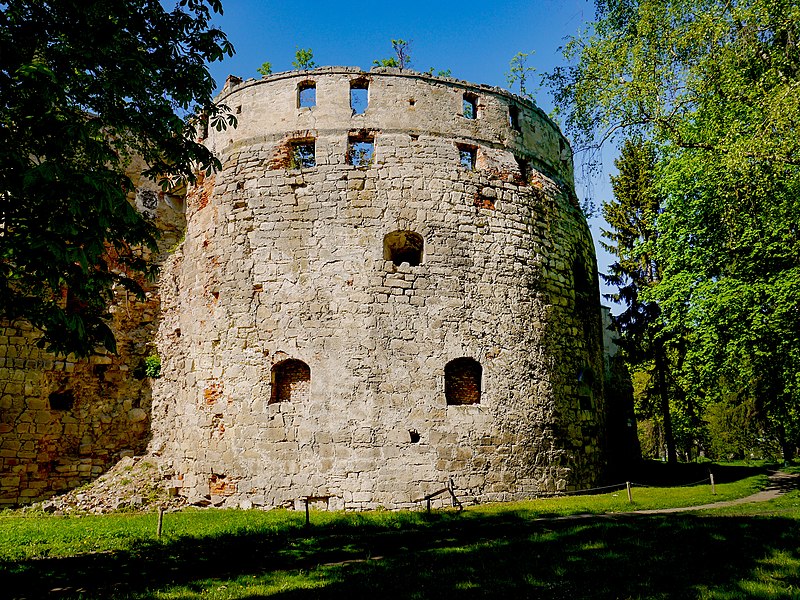 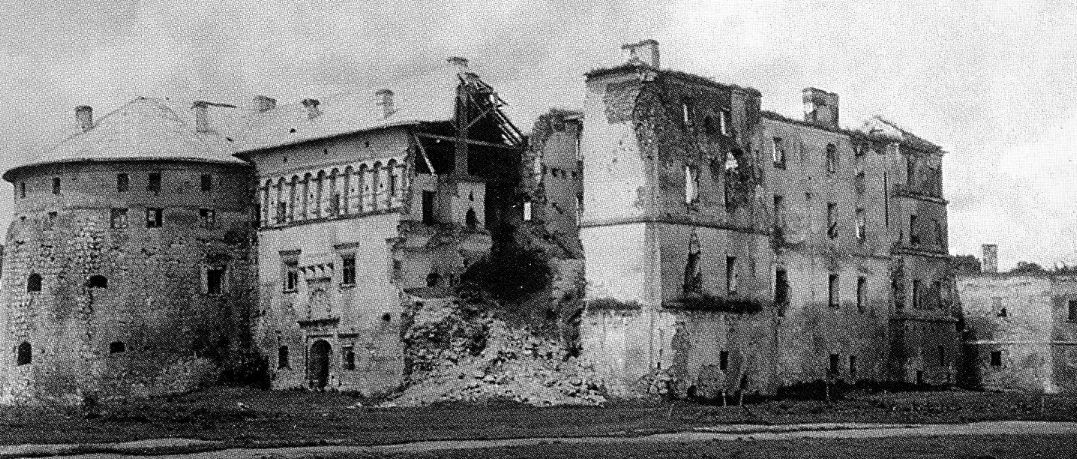 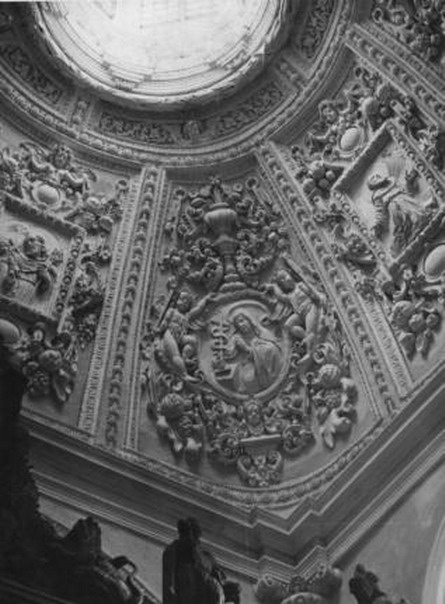 6. Золочівський замок
Замок, пам'ятка історії та культури національного значення в місті Золочеві Львівської області в Україні. Музей-заповідник «Золочівський замок» — відділ Львівської галереї мистецтв. Замок входить до туристичного маршруту «Золота підкова Львівщини».
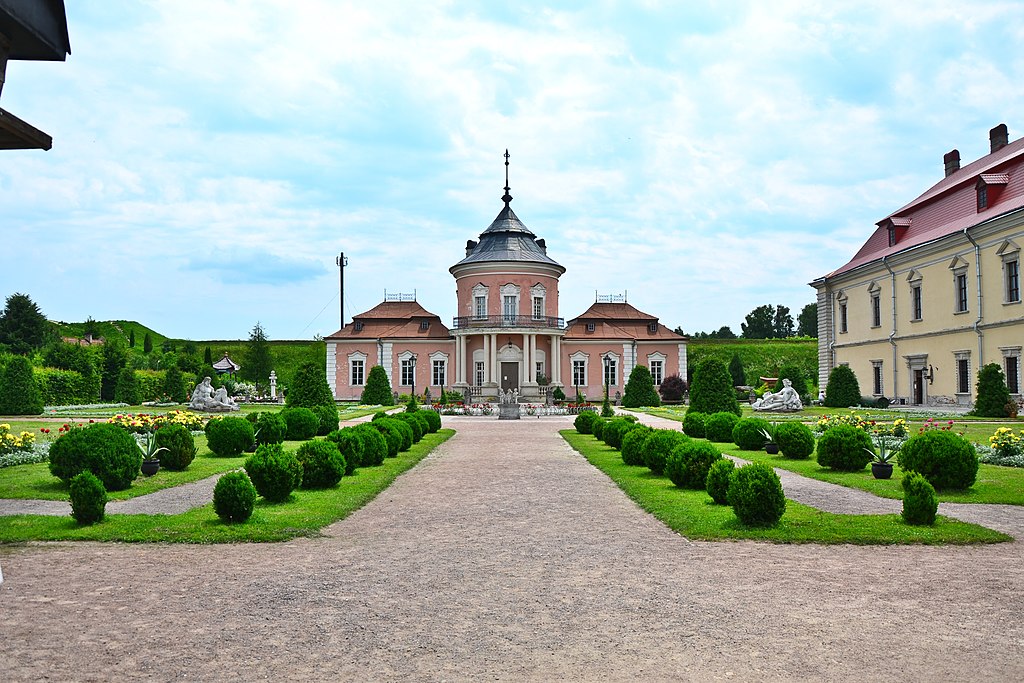 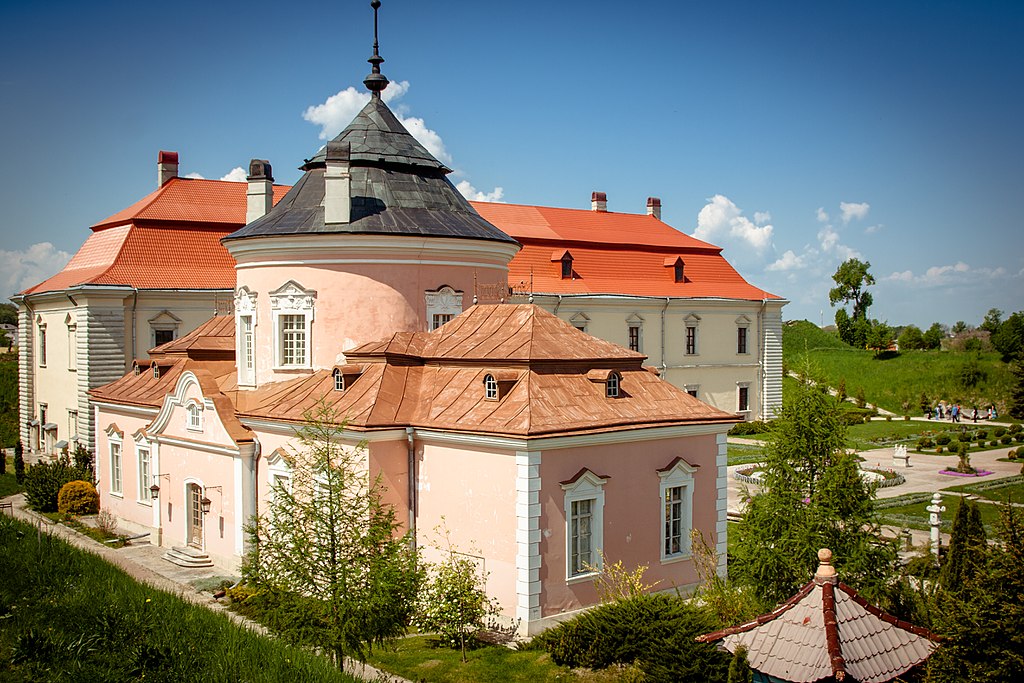 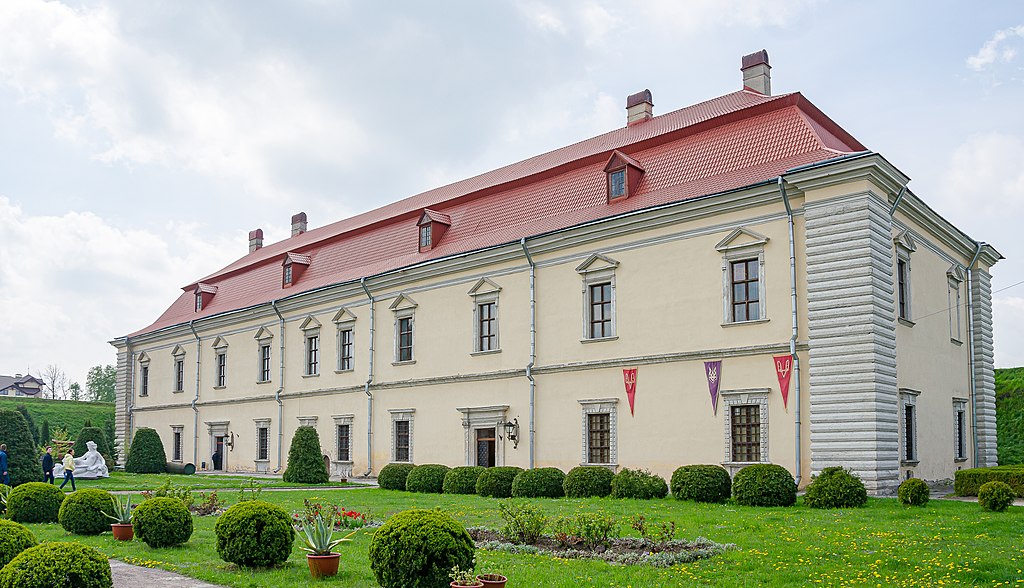 Висновки
116 твердинь — або лише їх руїн — збереглося до нашого часу. Найвідомішими є замки Львова, Кам'янця-Подільського, Хотина, Мукачевого та інших міст на заході України.
  До добре збережених та найбільших за розмірами фортечних споруд України належить Старий Арсенал, місто Київ, що став зразком урядової фундації під назвою Мистецький арсенал. Будівля розмірами 168×135 м зведена за проектом архітектора Йогана Міллера в стилі класицизм наприкінці XVIII століття.
  Колись Тернопільська область представляла біля сотні замків — зараз з них залишились лічені, а решта — в руїнах. На Львівщині понад триста населених пунктів, у яких в певний період були збудовані об'єкти оборонного призначення. Велика частина із них не збереглася внаслідок воєнних дій, пожеж, природного і людського руйнування, а також в результаті постійних змін та перебудов. Зараз в Україні є близько 25 замків та 8 з них — у Львівській області.
  За даними кандидата історичних наук Сергія Трубчанінова, вчені налічують в Україні понад 5 000 пам'яток фортифікації, проте від більшості з них сьогодні немає й сліду.
Підготував
Студент 41- Е групи 
Шмідт Семен